Сахарный диабет: проблемы и решения
Сахарный диабет является важнейшей медицинской и социальной проблемой человечества в связи с высокой распространенностью, хроническим и пока неизлечимым течением болезни, возможным развитием опасных осложнений. Всемирная организация здравоохранения ставит сахарный диабет по своей значимости в один ряд с сердечно-сосудистыми и онкологическими заболеваниями.
   Сахарный диабет не относится к новым болезням, обусловленным, как принято теперь говорить, «дефектами цивилизации». Это заболевание было известно 3500 лет назад в Древнем Египте, упоминания о «сахарной болезни» можно найти в древних медицинских трактатах Индии, Китая, Греции и Рима. В 19 в. Европейские врачи дали достаточно полное описание клинической картины сахарного диабета и его осложнений. 
   В настоящее время разработаны принципы и эффективные методы терапии сахарного диабета, позволяющие больному при его правильном отношении к лечению полноценно работать в большинстве профессий, создавать семью, путешествовать, в общем-иметь достаточно высокое качество жизни, т.е. физическое, психическое и социальное благополучие.

                                                                       Б.Л. Смолянский, В.Г. Лифляндский
616.4 А-91 Астамирова, Х. С. Настольная книга диабетика / Х. С. Астамирова , М. С. Ахманов. - 4-е изд., обновленное. – Москва : Эксмо, 2010. - 320 с. – ISBN 978-5-699-04658-4.
Диабет не болезнь, а образ жизни. Если вы заболели, не надо отчаиваться, старайтесь активно поддерживать свой организм в нормальном состоянии с помощью диеты, лекарств и физических нагрузок. А этому диабетик должен быть обучен. Хочешь жить – учись! И не по переводным пособиям, бесполезных для российских диабетиков в силу своей неадаптированности к нашим условиям, и не по сомнительным трудам, советующим отказаться от лекарств и лечить диабет рыдающим дыханием или голодной диетой с десертом из гимнастики йогов, а по книгам, подобным той, которую вы держите сейчас в руках.  Следуя советам «Настольной книги диабетика», вы реально сократите все неудобства, связанные с вашей болезнью, и сможете вернуться к полноценной активной жизни во всех ее проявлениях.
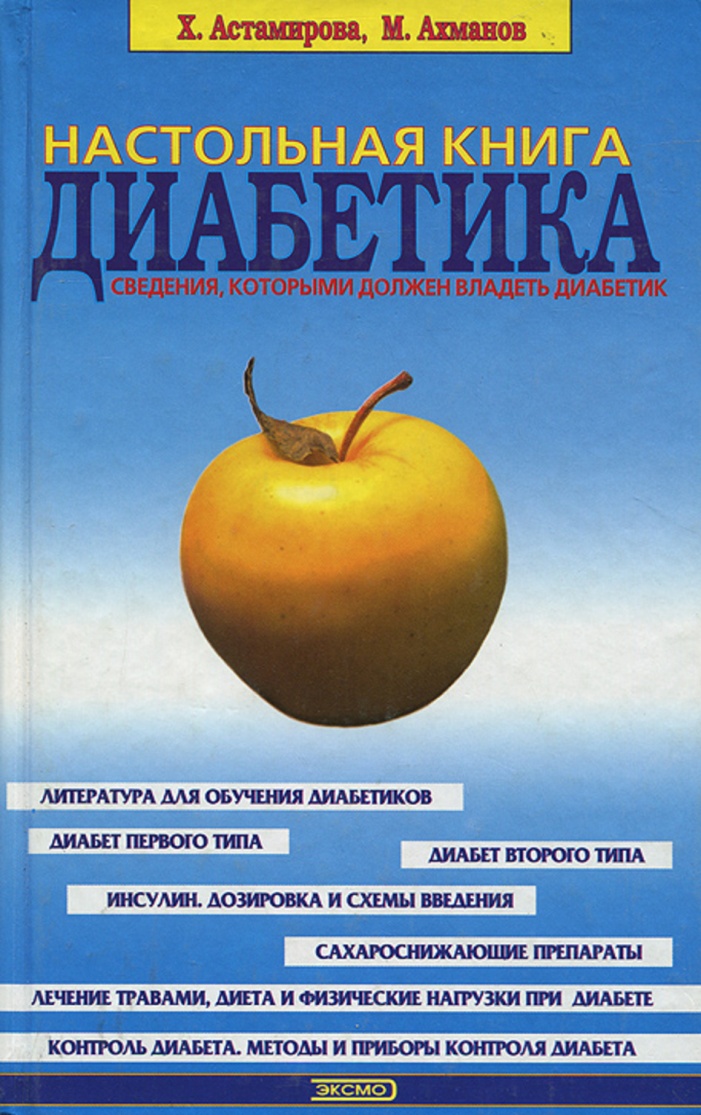 616.4 С-515 Смолянский, Б. Л. Сахарный диабет : от А до Я / Б. Л. Смолянский, В. Г.  Лифляндский. – Москва : Олма Медиа Групп, 2008. – 640 с. – ISBN 978-5-373-01860-9.
Эта уникальная книга содержит последнюю научную информацию о современнейших аспектах лекарственного лечения сахарного диабета и профилактики грозных осложнений этого заболевания. Рекомендации ведущих медицинских организаций мира, отечественные и зарубежные публикации последних лет, анализ результатов лечения по данным доказательной медицины – все это вы найдете на страницах справочника.
  Из книги вы узнаете об изменениях традиционных, и ранее казавшихся незыблемыми, подходов к диетотерапии сахарного диабета и о принципах лечения метаболического синдрома.
  Данная книга предназначена для больных сахарным диабетом и их близких. В некоторой степени она может быть полезной и медицинским работникам, в том числе студентам медицинских вузов и училищ.
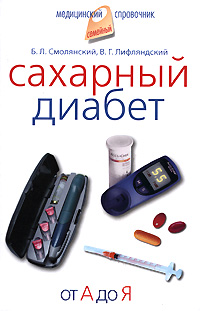 616.4 С-22 Сахарный диабет : психосоматические аспекты : руководство для врачей / П. И. Сидоров, А. Г. Соловьев, И. А. Новикова, Н. Н. Мулькова. / под редакцией П. И. Сидорова. – Санкт-Петербург : СпецЛит, 2010. - 174 с. - ISBN 978-5-299-00418-2.
В руководстве обобщен 10-летний опыт работы авторов в области изучения психосоматических аспектов сахарного диабета. Рассмотрена роль психического стресса в возникновении и течении сахарного диабета, представлены данные о психологических особенностях пациентов, внутренней картине болезни. Представлены новые подходы к психотерапии, а также основные направления медико-психосоциальной помощи пациентам с одним из наиболее распространенных эндокринных заболеваний.
  Руководство предназначено для врачей-эндокринологов, терапевтов, врачей общей практики, психотерапевтов, клинических психологов, принимающих участие в оказании помощи больным сахарным диабетом
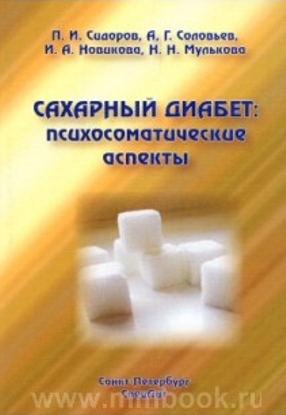 616.4 Б-895 Брусенская, И. В. Настольная книга больных диабетом / И. В. Брусенская. - Ростов-на-Дону : Феникс, 2004. – 320 с.
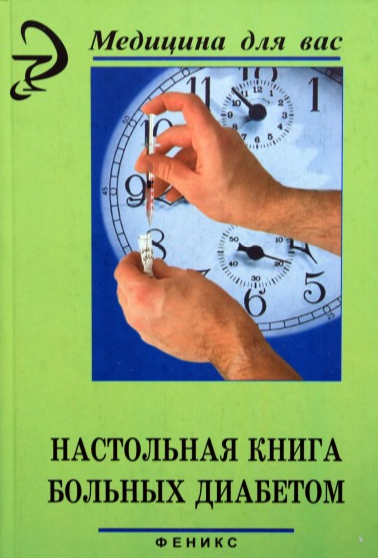 Эта книга предназначена самому широкому кругу читателей: тем , кто заботится о своем здоровье и хочет предотвратить опасное заболевание; тем, кто уже болен и нуждается в советах и рекомендациях. Думаем, книга во многих своих частях будет небезынтересна и специалистам – врачам-эндокринологам, медицинским сестрам, которые имеют дело с больными сахарным диабетом.
  Подробности о сахарном диабете должны знать люди, близкие больным, родители, дети, потому что, по точному определению, диабет не столько болезнь. Сколько образ жизни. Значит, надо быть в курсе дела всем, от кого зависит создание условий жизни больного сахарным диабетом.
616.4 С-515 Смолянский, Б. Л. Сахарный диабет – выбор диеты / Б. Л. Смолянский, В. Г. Лифляндский. – Санкт-Петербург ; Москва : Издательский Дом Нева, 2005. – 160 с. – ISBN 5-7654-4489-X.
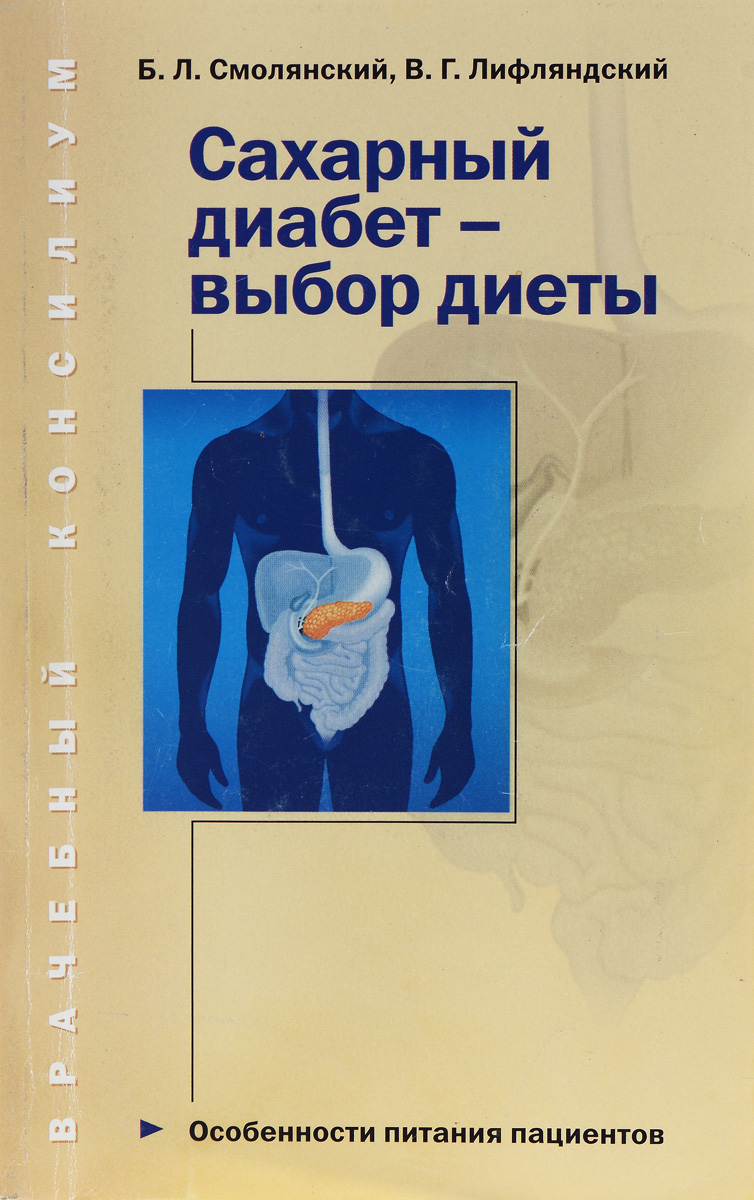 Простые и понятные рекомендации по диетическому питанию больных сахарным диабетом 1-го и 2-го типов, изложенные в этой книге, помогут нормализовать уровень сахара в крови. Соблюдение правил питания в сочетании с инсулином или таблетированными противодиабетическими средствами позволит избежать осложнений сахарного диабета и поддерживать оптимальный вес тела.
   Как избежать сахарного диабета во время беременности? Как оказать первую помощь при гипогликемии и кетоацидозе? Как сахарный диабет влияет на течение беременности? Ответы на эти и другие вопросы вы найдете на страницах данной книги.
616.4 Н-196 Назина, Ю. В. Диабет : лучшие рецепты народной медицины от А до Я / Ю. В. Назина. – Москва : Олма Медиа Групп, 2007. – 256 с. – ISBN 978-5-373-00507-4.
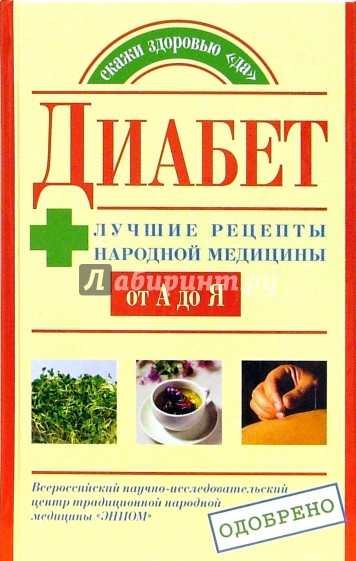 Сахарный диабет. Наверное, многие из вас слышали об этом заболевании, а возможно, вы сами страдаете им. Как же помочь себе и близким жить с этим заболеванием?
  В книге в доступной форме рассказано о течении сахарного диабета и немедикаментозных методах его лечения: фитотерапии, диетотерапии, лечебной физкультуре.
   Книга рассчитана на широкий круг читателей.
Спасибо за внимание !
Выставку подготовила зав. сектором ОНЛ Воронина И.П.
Книги находятся в каб. 22